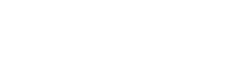 Actuaciones Educativas de Éxito
¿Cómo las identificamos?
Hay cuatro criterios indispensables para poder ganar la “etiqueta” de Actuación Educativa de Éxito:
Obtener mejorías en los resultados de aprendizaje.
Transferencia de las Actuaciones Educativas de Éxito hacia contextos muy diversos.
Que los dos puntos anteriores sean demostrados en investigaciones científicas. 
Que los tres puntos anteriores sean validados en publicaciones de la comunidad científica internacional.
¿Cuáles son las Actuaciones?
Participación Educativa de la Comunidad
Grupos Interactivos
Tertulias Dialógicas
Biblioteca Tutorada
Formación de Familiares
Modelo Dialógico de Resolución de Conflictos
Formación Pedagógica Dialógica
Participación Educativa de la Comunidad
Resultados:
¿Qué es?
Mejora en la coordinación de las actividades educativas entre el hogar, la escuela y la comunidad;
Aumenta	la participación y el compromiso de las familias y los voluntarios;
Transforma las relaciones dentro de la escuela;
Aumentan los recursos humanos sin la necesidad de recursos financieros.
Es la forma de participación de la comunidad en la escuela
Características:
Familiares, voluntarios y personas de la comunidad: toman decisiones, se responsabilizan por las prioridades determinadas por la comunidad, participan de actividades en aula y realizan reuniones junto con los alumnos y profesores.
Participación Educativa de la Comunidad
Voluntaria
Alumna
Madre
Alumna
Alumna
Profesora
Grupos Interactivos
¿Qué son?
Resultados:
Propuesta de organización del aula en grupos heterogéneos con otros adultos además del profesor.
Salón de clases dinámico;

Aumento de las estrategias y aceleración del aprendizaje;

Educación personalizada, profesor atento	a las necesidades de los alumnos;

Mejora del aprendizaje y de la convivencia;

Desarrollo de hábitos y valores;

Aumentan los recursos humanos sin necesidad de inversión financiera;

Mejor aprovechamiento del tiempo.
Comunidad media las interacciones;
Profesor organiza las actividades y atiende las necesidades de los alumnos;
Alumnos participan y colaboran para que todos aprendan la actividad.
Características:
Grupos Interactivos
Voluntaria
Profesor
Becaria
Padre
Profesor
Madre
Tertulias Dialógicas Literarias
¿Qué son?
Resultados:
Actividad de lectura y discusión sobre un clásico de la literatura universal.
Desarrollo del hábito y del gusto por la lectura;

Creación de un ambiente de diálogo e intercambio;

Desarrollo de competencias lectoras;

Desarrollo de hábitos y valores.
Características:
Profesor: mediador de las interacciones;

Alumnos: leen en casa y traen opiniones  sobre el libro involucrando asuntos actuales y personales.
Tertulias Dialógicas Literarias
Moderadora
Libro: Don Quijote
Biblioteca Tutorada
Resultados:
¿Qué es?
Alumnos más tiempo en la escuela;

Aceleración de los alumnos con rezagos;

Educación más personalizada y colaborativa;

Organización de los tiempos.
Propuesta de actividades	de aceleración del aprendizaje.
Características:
Comunidad: acompaña el desarrollo de las actividades;

Profesor: organiza previamente las actividades;

Alumnos: interactúan, intercambian y colaboran para que todos aprendan.
Biblioteca Tutorada
Profesor

Voluntaria
Formación de Familiares
¿Qué es?
Resultados:
Mejora los resultados académicos de los estudiantes;

Supera la situación de desigualdad social;

Ofrece oportunidades a personas que tenían menos chance en su trayectoria de vida;

Crea interacciones entre la escuela y la familia;

Transforma la vida de los participantes.
Propuesta de formación de familiares con el propósito de facilitar el estudio de contenidos y habilidades elegidas por ellos.
Características:
Familiares, voluntarios y personas de la comunidad deciden ¿qué?, ¿cuándo? y ¿cómo? quieren aprender determinados contenidos y habilidades que prioricen a formación instrumental
Formación de Familiares
Formación Dialógica Pedagógica
¿Qué es?
Resultados:
Proceso riguroso y ético de desarrollo profesional por el cual pasan los educadores que implementan AEE y ayudan en la  transformación de la escuela en Comunidad de Aprendizaje
Permite que los profesores construyan argumentos a partir de las evidencias científicas

Favorece el desarrollo del diálogo igualitario con las familias, profesores, universidades y alumnos

Amplía las relaciones con las familias y la comunidad

Permite la incorporación de diferentes puntos de vistas en las reflexiones colectivas
Características:
Docentes se actualizan y debaten sus conocimientos en relación a las teorías e investigaciones educativas más relevantes en el escenario actual.
Formación Dialógica Pedagógica
Modelo Dialógico de
Resolución de Conflictos
¿Qué es?
Resultados:
Modelo de prevención y resolución de conflictos basado en el diálogo como herramienta para superar las desigualdades.
Mejora en la convivencia de todos en la escuela.

Crea interacciones entre la comunidad y la escuela para un bien común: la mejora de la convivencia entre todos.

Previene problemas de convivencia futuros
Características:
La resolución del conflicto se da por medio de un consenso entre todos los involucrados, especialmente los alumnos, sobre las normas de convivencia, que son elaboradas de forma colaborativa por toda la comunidad.
Modelo Dialógico de
Resolución de Conflictos
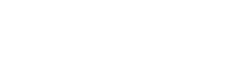 www.comunidaddeaprendizaje.com.es